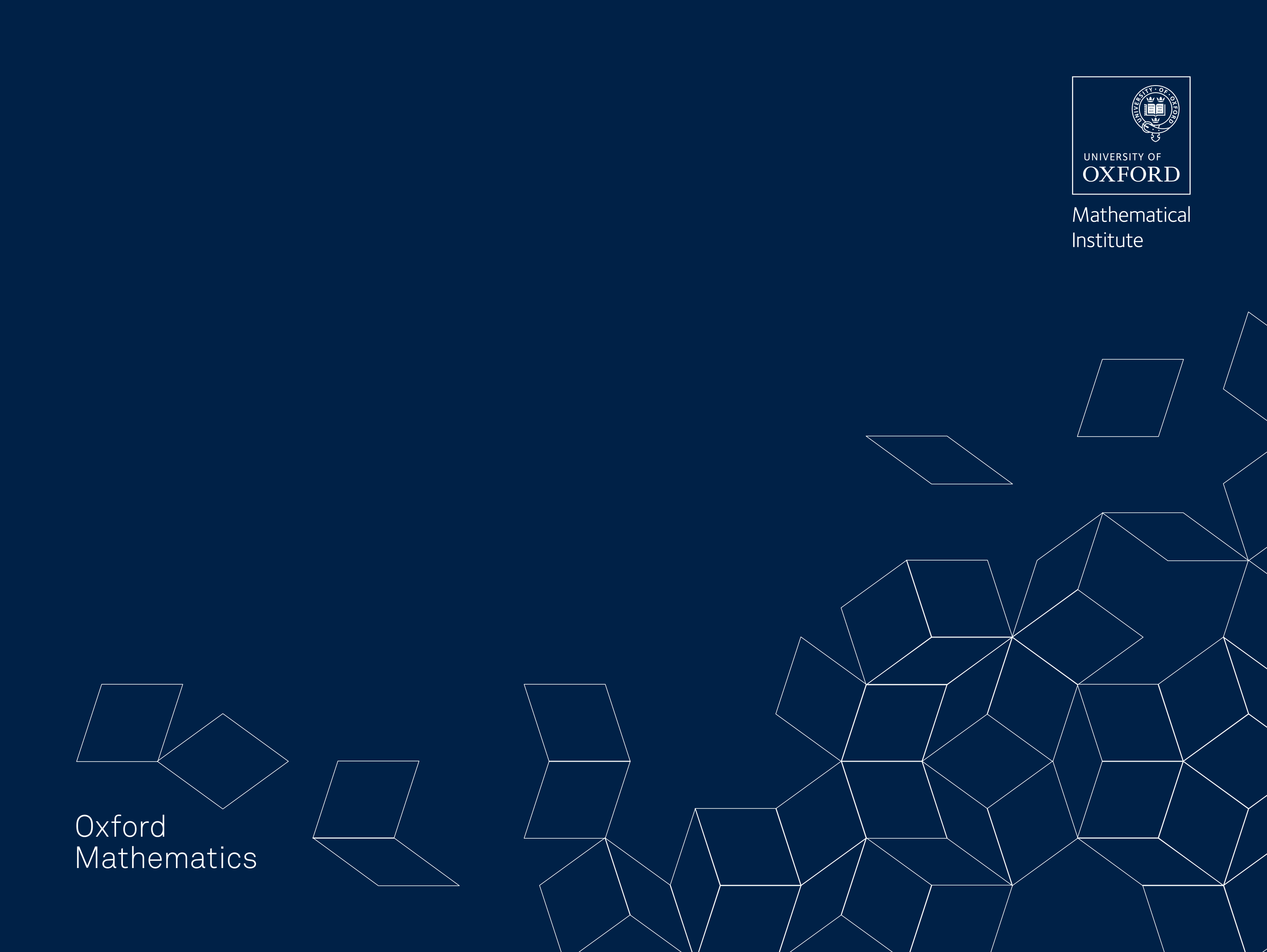 Friday@2Preparing for Prelims and Part A exams
Vicky Neale
Mathematical Institute
University of Oxford

4 March 2022
1
The basics
Who I am (Vicky Neale)
Who this session is for (students sitting Prelims, Part A exams in summer 2022)
The slides and recording will be available afterwards (eg on Moodle)
Some links will have analogues in Statistics/CS
Please send in questions during the session: go to vevox.app and use ID 170-975-861
2
What I’m (not) trying to do
I am not trying to say anything profound.
If you leave this session thinking “I knew all that already”, I hope you will feel encouraged that you’re on the right track.
I hope you won’t feel patronised, that is not my intention.
I would like you to feel reassured that you have the information you need and know where to find more information.
3
The next few months (for Prelims/Part A)
HT: complete courses
Easter vac: time off, finish problems sheets, start revision
TT weeks 1-3/4: new courses
TT weeks 4/5-7/8: revision
TT weeks 8-9 (approx. and TBC): exams
4
The format of your exams
Your exams will be in person
Your exams will be closed book – you may not take any materials (books, notes, internet, formula books, dictionaries, probably calculators) in to the exam room
You will (mostly) have a choice of questions
5
The format of Prelims exams
Varies between papers, check Exam Conventions, eg
“Mathematics I is 2.5 hours in duration and the paper is divided into two sections. There are four questions on Section A of which candidates should submit three answers. There are three questions on Section B of which candidates should submit two answers. Therefore candidates should submit 5 answers in total on this paper.”
6
The format of Part A exams
Varies between papers, check Exam Conventions
For long options
“Each paper contains three questions with the best two questions counting towards a candidate’s total mark for the paper.”
7
What have examiners/assessors been told?
See the Examination Conventions
https://www.maths.ox.ac.uk/members/students/undergraduate-courses/examinations-assessments/examination-conventions
where you’ll find the “Checklist for Assessors”.
(Assessors: people who set/mark papers, for Prelims and Part A core this is the examiners – called moderators for Prelims – for Part A options this is usually the lecturers.)
8
From the checklist for setters and checkers (Prelims)
“7. Does each question have an easy start, worth around 8 marks, which might be readily and routinely completed? This should not wholly be testing memory of previous material explicitly seen.”
9
From the checklist for setters and checkers (Prelims)
“8. Is there material designed to differentiate at the class borderlines? (a) For the II(i)/II(ii) borderline is there a part that tests understanding of standard concepts/techniques (whilst still being rather straightforward) which tests whether a candidate can do any more than merely memorise the bookwork? (b) For the I/II(i) borderline is there a part for which a full solution requires truly excellent understanding and skill?”
10
From the checklist for setters and checkers (Prelims)
“9. Would a II(i)/II(ii) borderline candidate on average achieve around 11/20 marks for the question? Is a mark of 16+ unlikely to be achieved by a significant number of candidates who are not of first-class standard?”
11
From the guidance to setters and checkers (Prelims)
“Setters should aim to make at least 6 marks accessible to candidates with some basic knowledge of the topic examined in that question and to make a further 4-6 marks available for straightforward material. However, the hardest part of the question should be sufficiently demanding only to be accessible to those candidates who meet the descriptors for a First. Setters are reminded that candidates on the borderline for a Pass should typically obtain about 8 marks per question. The median mark per question should be around 13. As a guide, moderators should note that a complete answer should take approximately 30 minutes to produce under examination conditions.”
12
Unexciting (but important) documentation
Please read the Examination Conventions
When they are sent to you, please read the Notices to Candidateshttps://www.maths.ox.ac.uk/members/students/undergraduate-courses/examinations-assessments/examination-conventions
13
An exam question
Prelims question: 20 marks. Part A question: 25 marks.
Each exam question is divided into several parts.
There is some indication of the number of marks available for each part.
Marks are not equally easy/hard to obtain.
14
Scaling
The examiners convert raw marks into USM, to give comparability between papers.
Marks are scaled to reflect varying difficulty of papers.
For full details, see Examiners’ Reports (but actually you don’t need to understand the details).
15
Possible results – Prelims
Possible outcomes:
Distinction, Pass, Partial Pass, Fail
USM on each paper corresponds to
First class: 70 to 100
Upper second class: 60 to 69
Lower second class: 50 to 59
Third class: 40 to 49
Fail: 0 to 39
16
Possible results - Prelims
To pass, you must pass every paper.
There are Prelims resits in September.
See the Notices to Candidates for full details (eg Av_1 and Av_2).
17
Past Prelims results
Percentages obtaining each result:
18
Possible results – Part A
Not officially classified – marks will be combined with Part B marks and classified at that stage
USM on each paper corresponds to
First class: 70 to 100
Upper second class: 60 to 69
Lower second class: 50 to 59
Third class: 40 to 49
Fail: 0 to 39
19
Past Part A results
Percentages obtaining each result:
20
How to revise
There’s not just one way.
What strategies have you found effective in the past? What strategies have you heard friends find effective?
Try experimenting with different approaches.
This might be the first time you’ve had to learn so much content. You need to know and understand definitions and theorems, know how to use them and how to prove the results.
21
Some revision strategies
Write summary notes
Use flashcards (on paper or electronic)
Create mind maps/concept maps
Put post-it notes in strategic places
Walk round recalling arguments
Test yourself and get friends to test you
Mix up topics, don’t always go in the same order
22
How to revise
“Memory is the residue of thought” (Willingham)

You need to find ways to actively think about the material.
23
Understanding helps…
Examiners are looking for understanding
Examiners are not trying to catch you out
Check the wording in the question carefully
Understanding the material helps you to learn it, and to adapt it to unfamiliar exam questions
Understanding the material also helps you with future courses. You need a firm basis for next year
24
…but practise questions too
Get used to the style (and length) of the papers
Find a balance between working on notes and trying past questions
Later on, try timed questions/papers
Practise choosing questions too
There are lots of past questions online (Prelims, Prelims Resits, Part A)
25
Bookwork tips
Learning by rote is generally inefficient
You need to know definitions accurately
What are the key points in a proof or method?  Practise filling in the details
Diagrams are great
Proofs of theorems can give you ideas for solving problems
26
Revision resources
Past papers (including Prelims resits)https://www.maths.ox.ac.uk/members/students/undergraduate-courses/examinations-assessments/past-papers- up to and including summer 2019: closed book, in person (like summer 2022)- summer 2020: no Prelims, Part A adapted at short notice to open book, online- summer 2021: designed for open book, online
27
More revision resources
Published solutions for past papers (16, 18, 19, 20 where relevant) via https://www.maths.ox.ac.uk/node/12897/151446 or from past paper archive
Specimen papers/solutionshttps://www.maths.ox.ac.uk/members/students/undergraduate-courses/examinations-assessments/prelims-specimen-solutions-2016 https://www.maths.ox.ac.uk/members/students/undergraduate-courses/examinations-assessments/part-a-specimen-solutions
28
Even more revision resources
All the course materials…
…including the syllabus (on the course materials site, click the Course information drop-down)
Examiners’ reports are also available online https://www.maths.ox.ac.uk/members/students/undergraduate-courses/examinations-assessments/examiners-reports
29
Yet more revision resources
Tutorials in college
University advicehttps://www.ox.ac.uk/students/academic/exams/wellbeing (and in general lots from the university about exams at https://www.ox.ac.uk/students/academic/exams/ )
Mock exams at Exam Schools (book via top link above)
30
Exam practicalities
When?In the past: Prelims in Week 9, Part A in Weeks 8-9, dates this year TBCDuration: Prelims 2, 2.5 or 3 hours, Part A 1.5 hours except A2 3 hours (check exam conventions)
Where?In the past: Examination Schools, this year TBC
31
Special arrangements
If you need to apply for exam adjustments, please do so as soon as possible (if you haven’t already)https://www.ox.ac.uk/students/academic/exams/arrangements
If you have a problem close to or during your exams, there are processes in placehttps://www.ox.ac.uk/students/academic/exams/problems-completing-your-assessment 
Residency exemption: might need to apply to sit papers remotely
32
On the day
You have to wear subfuschttps://www.ox.ac.uk/students/academic/dress
Make sure you know (and use) your candidate number
If you think there’s an error on a paper, make a note with your script and the examiners will review. (Papers are checked and rechecked in advance.)
33
On the day
No calculators for most papers (check notices to candidates). Definitely no phones!	
Use blue/black pen, you may use pencil for diagrams
You’ll be given booklets of lined paper. Start each question in a new booklet.
More info athttps://www.ox.ac.uk/students/academic/exams/guidance
34
Looking after yourself
Lots of good advice athttps://www.ox.ac.uk/students/academic/exams/wellbeing
More good advice athttps://www.maths.ox.ac.uk/node/40515 
Please ask for help if you need it
You can always email student.hotline@maths.ox.ac.uk with questions about Maths exams
35
Questions now?
Go to vevox.app and use ID 170-975-861(or put your hand up if you’re in the room!)
36